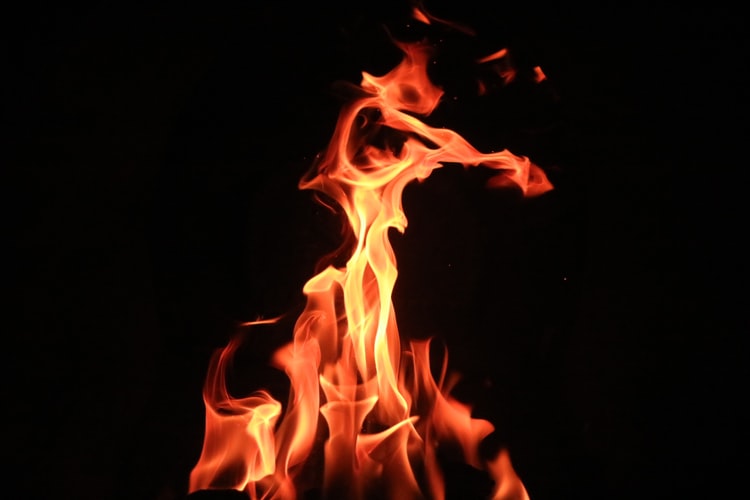 Holy Spirit You Are
My Only Hope
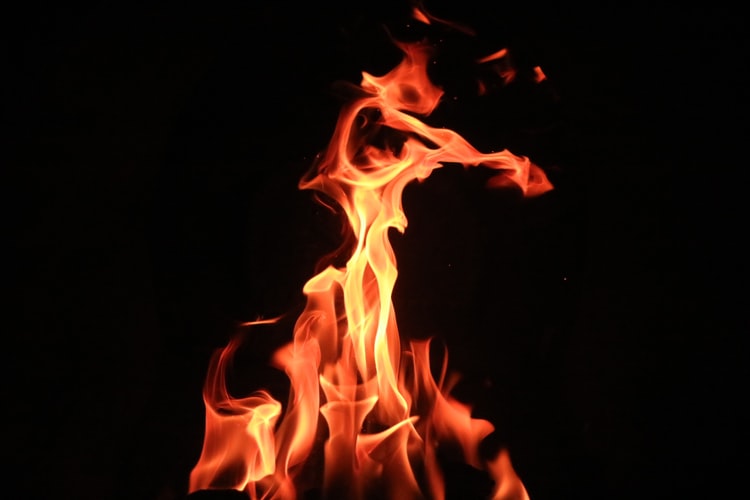 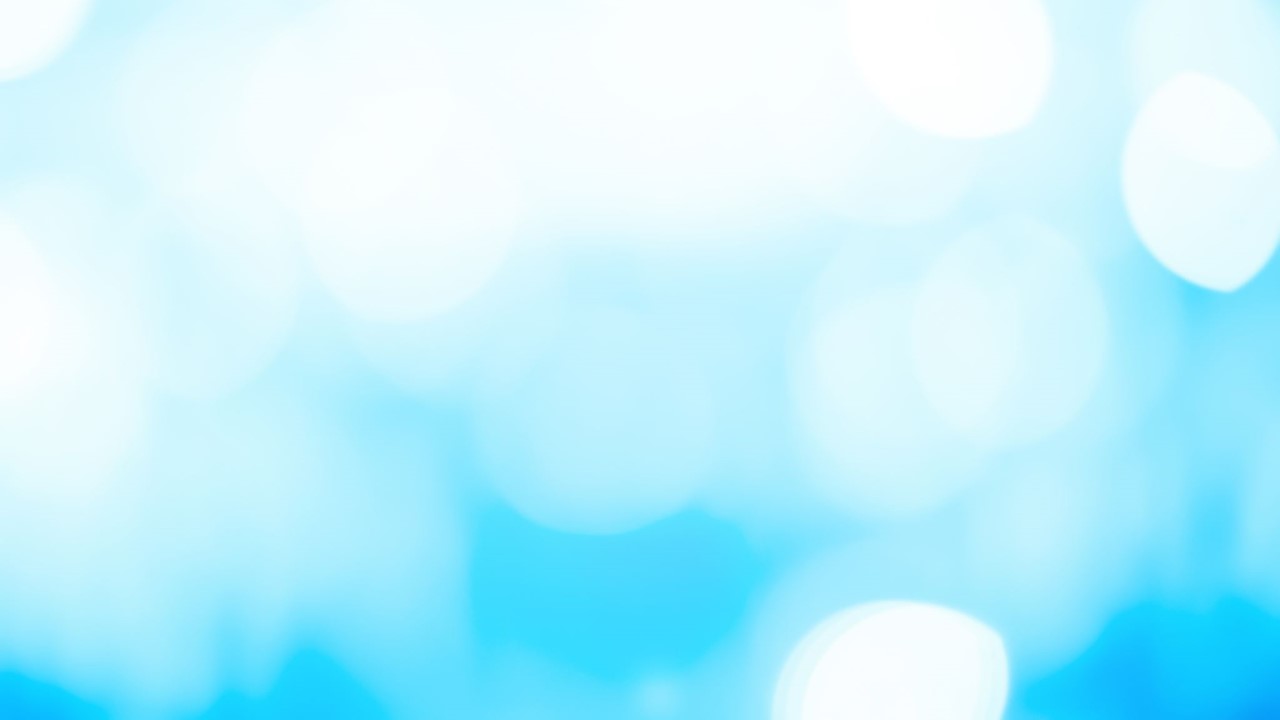 1Holy Spirit you are my only hope,
I depend on your guidance in this life.
Will I from the slaughter weapons escape?
Help me to have no guile and so be safe.
Chorus:Holy Spirit, Holy Spirit,
You lead us into all Truth,
Bless us with a faith implicit,
Like that of Abraham.
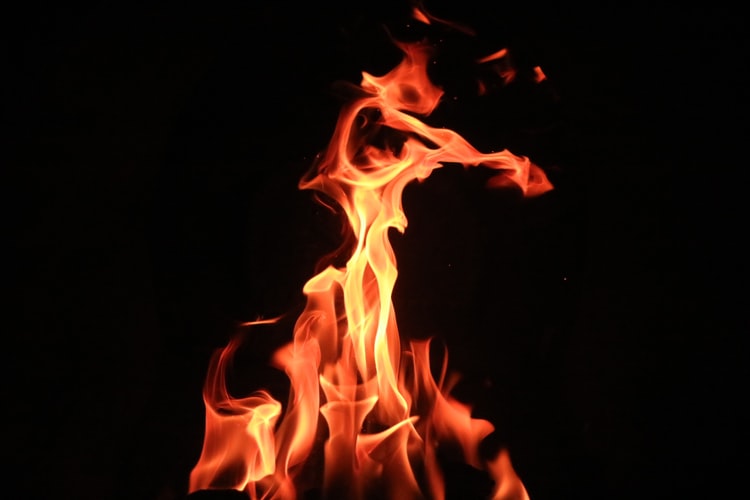 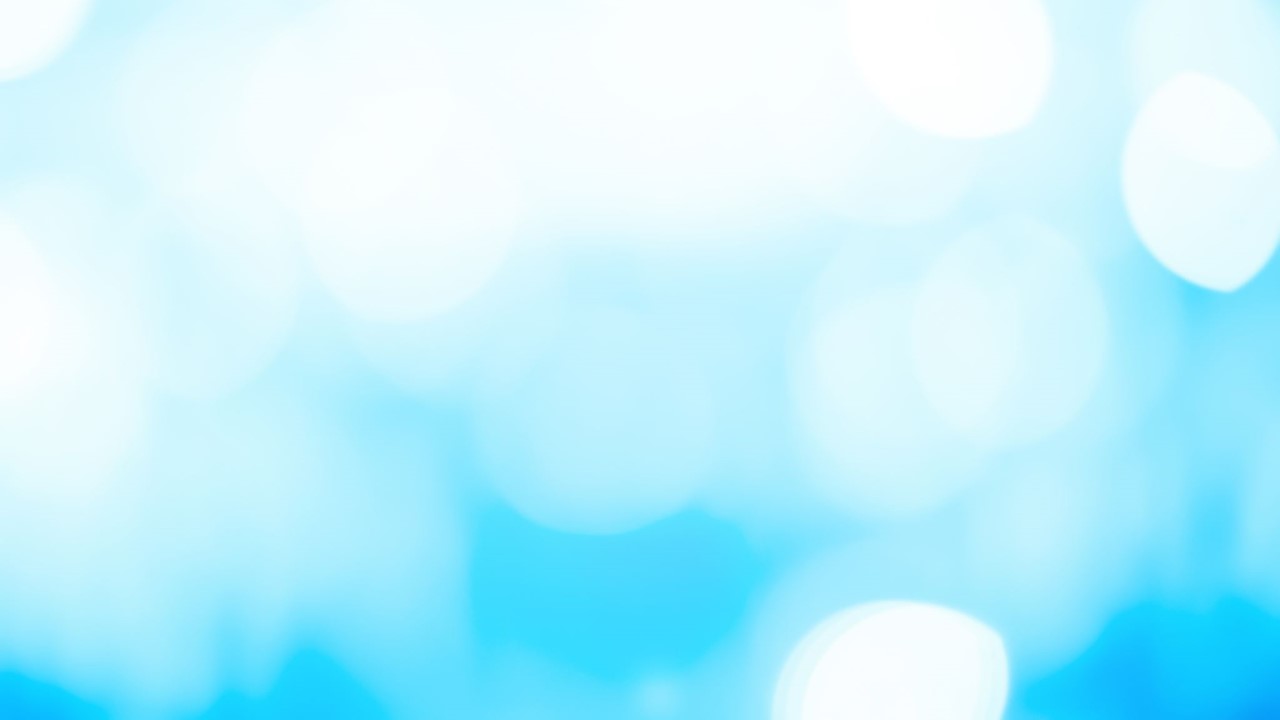 2It is present truth that we need today,
Given to the flock of God through David.
Let nobody make you to stray away,
The day of reckoning comes, oh take heed!
Chorus:Holy Spirit, Holy Spirit,
You lead us into all Truth,
Bless us with a faith implicit,
Like that of Abraham.
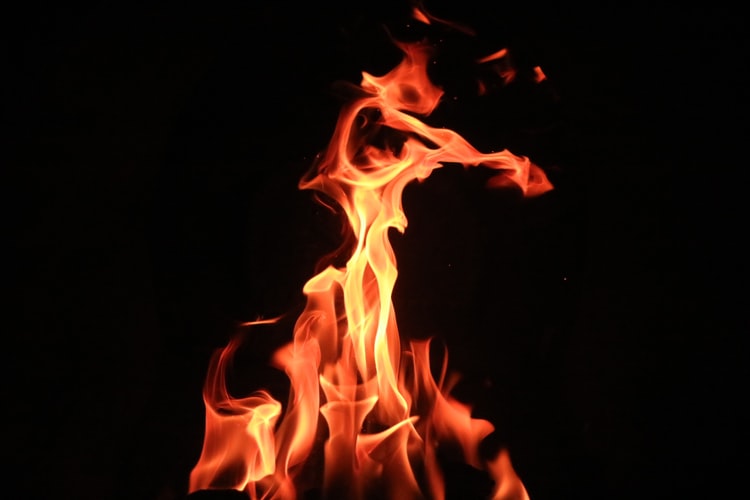 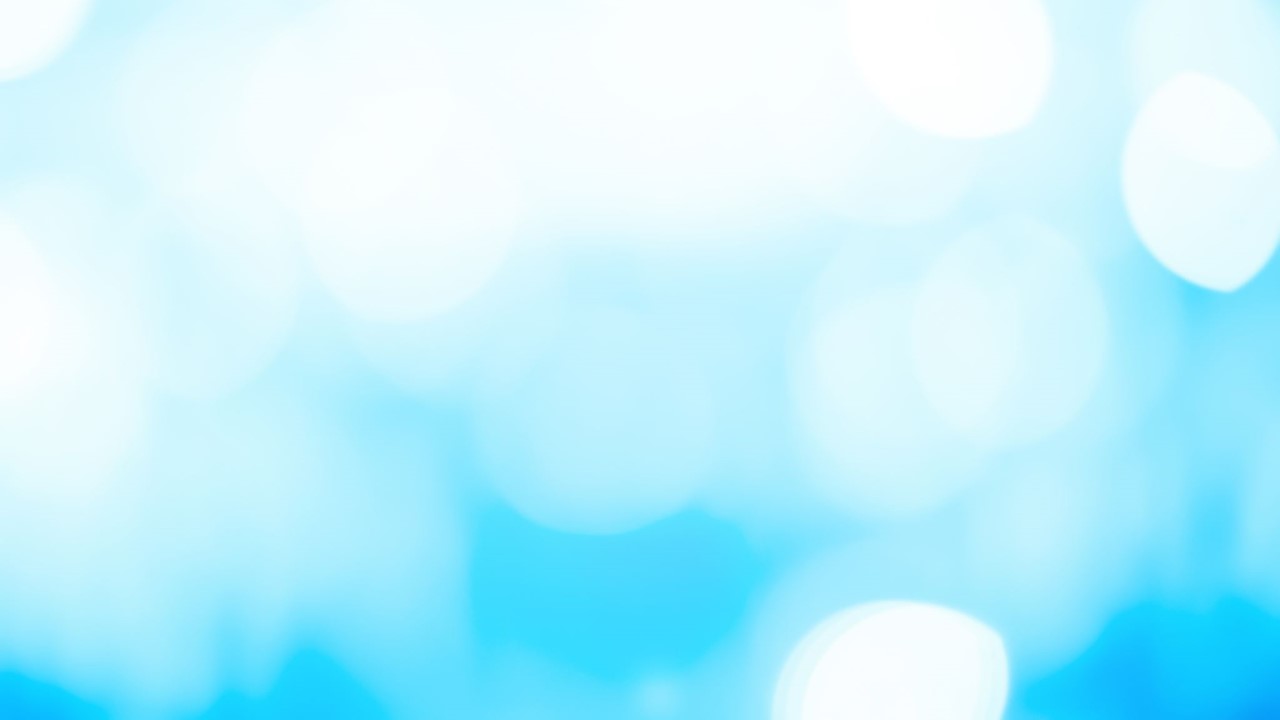 3Opposition is our lot brethren,
As it was to Luther the reformer.
Help us, Spirit, that we be not barren,
Rather, much fruit for the garner to bear.
Chorus:Holy Spirit, Holy Spirit,
You lead us into all Truth,
Bless us with a faith implicit,
Like that of Abraham.
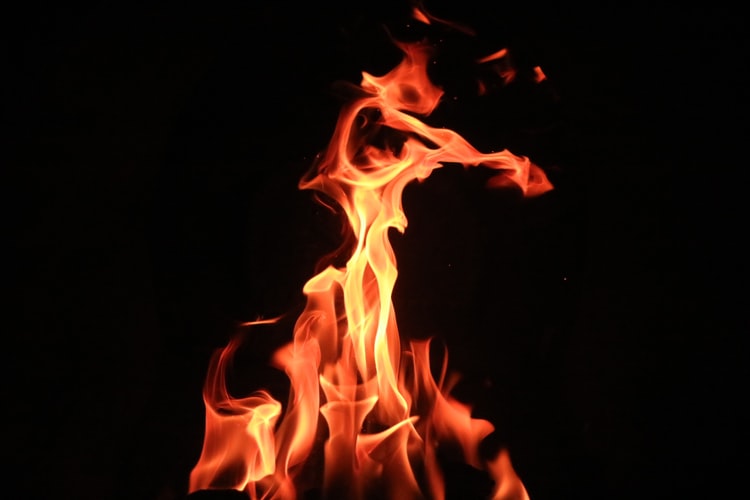 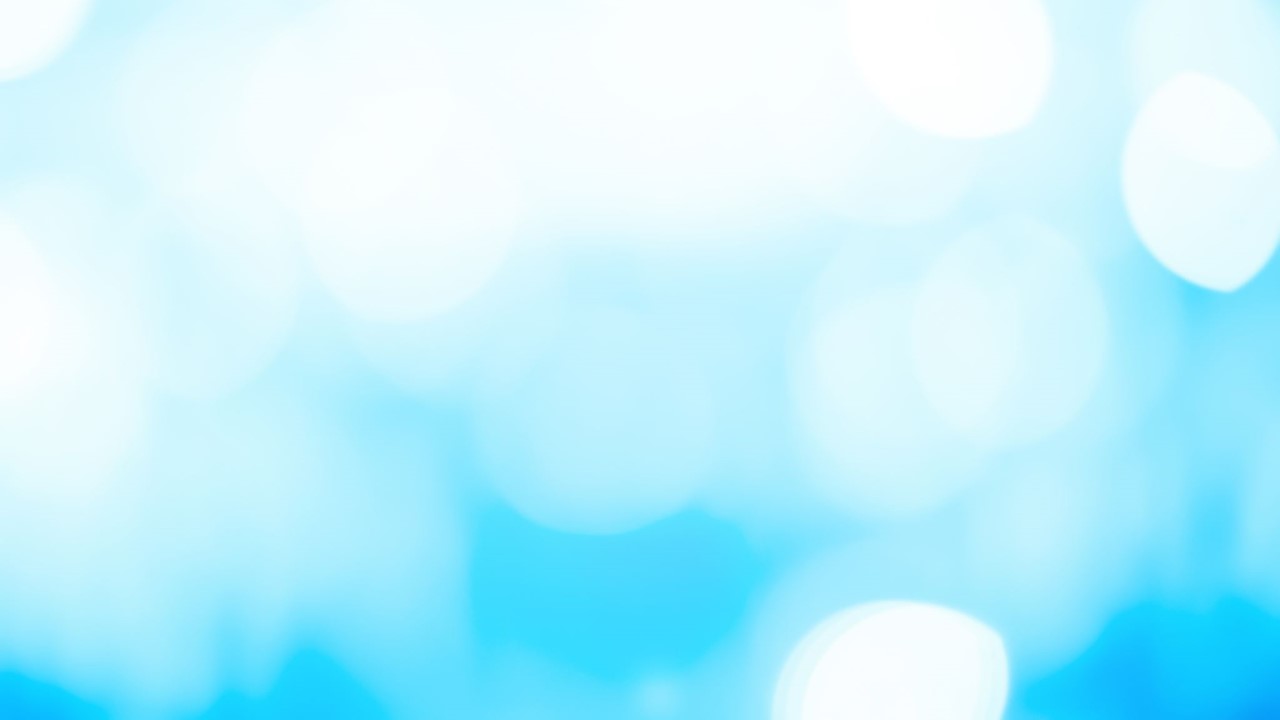 4Love, joy, peace, longsuffering, gentleness,
Goodness, faithfulness, meekness, temperance,
These will enable us obtain fitness,
Into the Kingdom for to gain entrance.
Chorus:Holy Spirit, Holy Spirit,
You lead us into all Truth,
Bless us with a faith implicit,
Like that of Abraham.
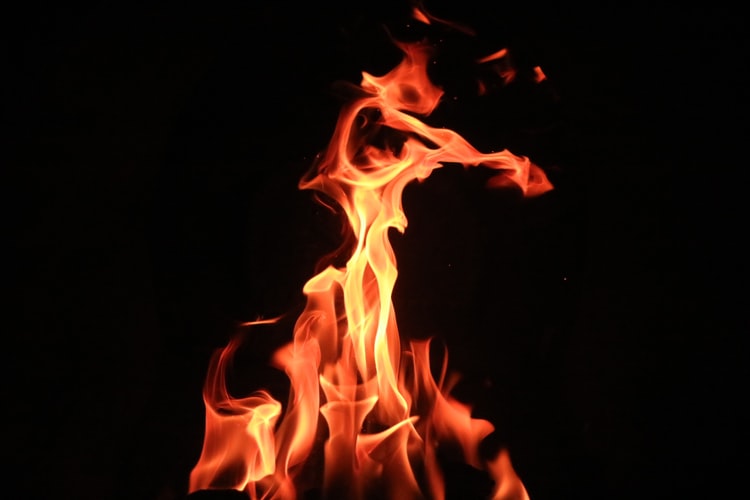 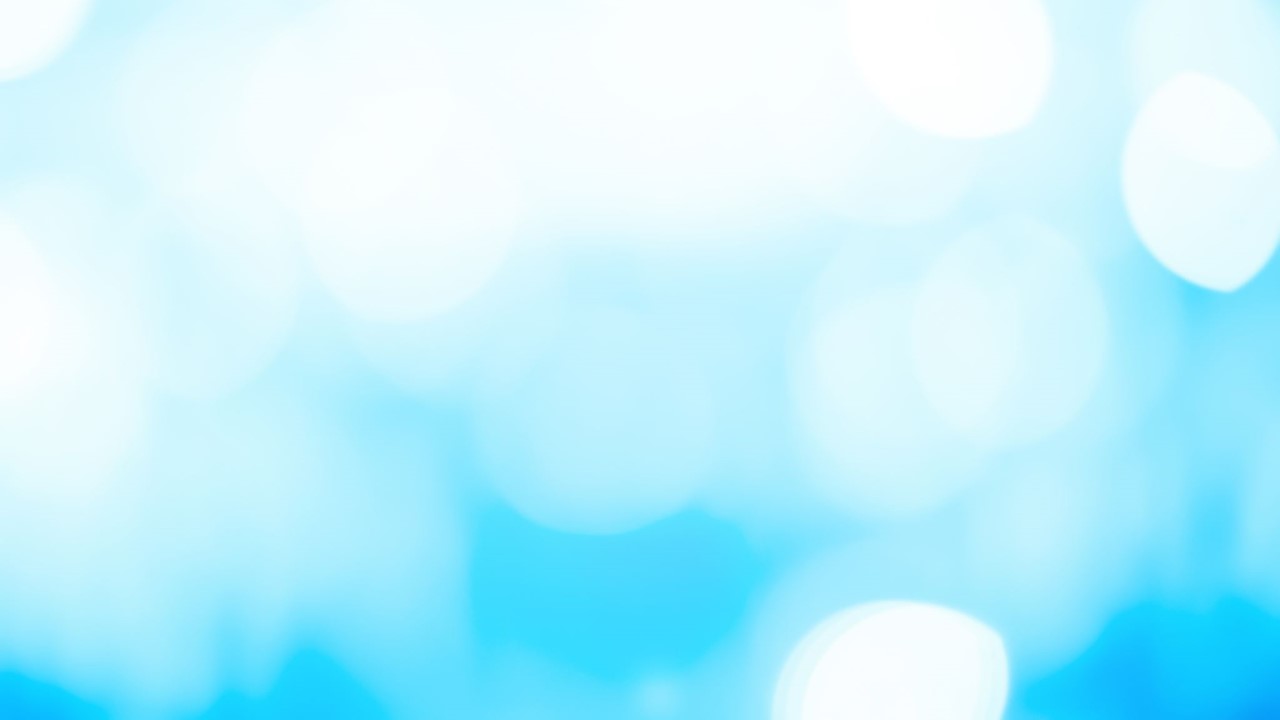 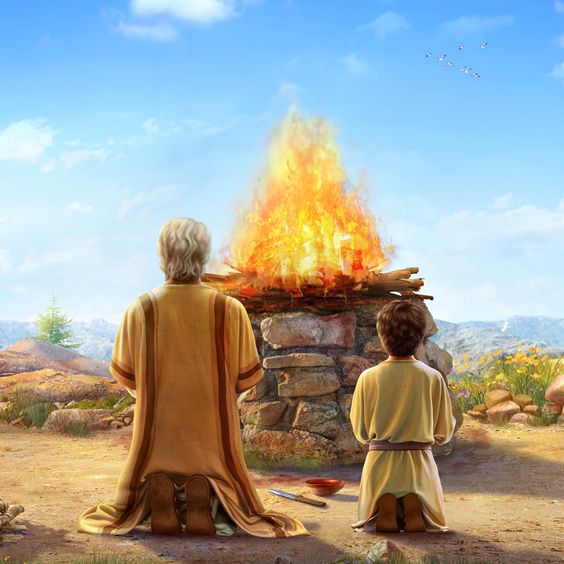 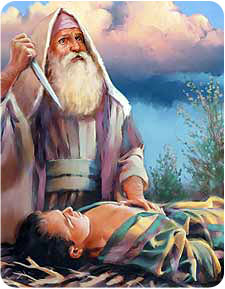 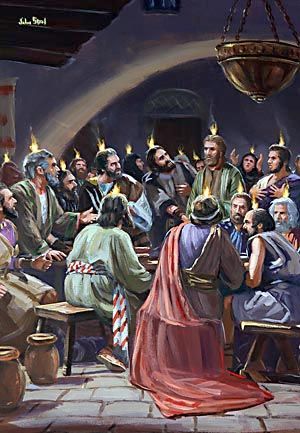 Chorus:Holy Spirit, Holy Spirit,
You lead us into all Truth,
Bless us with a faith implicit,
Like that of Abraham.